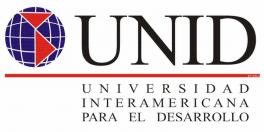 COPYRIGHT  ©
(DERECHO DE AUTOR)
CRISTIAN HERNANDEZ RUIZ
Derecho de autor
Es un conjunto de normas y principios que regulan los derechos morales y patrimoniales que la ley concede a los autores (los derechos de autor)por el solo hecho de la creación de una obra literaria este publicada o inédita.
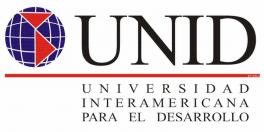 ¿Qué autoriza el derecho de autor?
Esta protección otorga al propietario de los derechos de copyright ©el derecho de controlar la copia, adaptación y transmisión de su contenido.
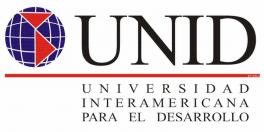 Principios basicos de copyright
.        Creación Intelectual.
·         Perceptibilidad.
·         No-protección de las ideas.
·         Originalidad.
   Secundarios:
·         Ausencia de Formalidades.
·         No importancia de mérito o fin de la obra.
·         Creación intelectual humana.
·  No protección del aprovechamiento industrial  o aplicación práctica de la obra
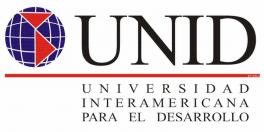 Obras protegidas
Son objeto de protección las obras originales, del campo literario, artístico y científico, cualquiera que sea su forma de expresión, soporte o medio. Entre otras, como por ejemplo:
Libros, folletos y otros escritos. Obras dramáticas, obras coreográficas, composiciones musicales, Obras musicales, -
Obras cinematográficas, de dibujo, pintura, historietas graficas obras fotográficas , proyectos, planos , maquetas y entrevistas.
Obras No Protegidas
Hay varias categorías de materiales que generalmente no son elegibles para la protección de derecho de autor. Éstas incluyen entre otras como estas:

Trabajos que no han sido fijados en una forma de expresión tangible. Por ejemplo: obras coreográficas que no han sido escritas o grabadas
Títulos, nombres, frases cortas y lemas, símbolos o diseños familiares, meras variantes de decoración tipográfica, letras o colores; meras listas de ingredientes o contenidos.
Ideas, procedimientos, métodos, sistemas, procesos, conceptos, principios, descubrimientos, aparatos, como diferenciaciones de una descripción, explicación o ilustración.
Casos de aplicación del derecho de autor
En el caso de que surja alguna controversia sobre los derechos protegidos por la  Ley Federal del Derecho de Autor, las partes podrán someterse a un procedimiento de arbitraje ante el Instituto Nacional del Derecho de Autor .
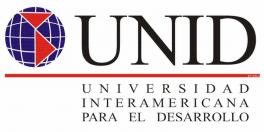 Uso Justo
Es una doctrina legal sobre el copyright , que permite un uso limitado del material con derechos de autor, sin la necesidad de requerir permiso a los titulares de tal derecho. Este uso limitado atañe a cualquiera que no posea los derechos sobre el material, y comprende una licencia de uso restringida a fines didácticos o de revisión de material.
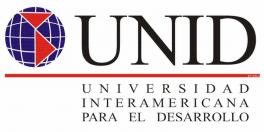 ELEMENTOS DE PROPIEDAD DEL ESTADO MEXICANO
La Bandera
El Escudo
Obras literarias, artísticas, de arte popular o artesanal,  que no cuenten con autor identificable.
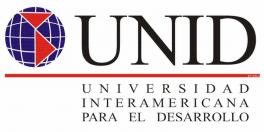